Медаль За отвагу
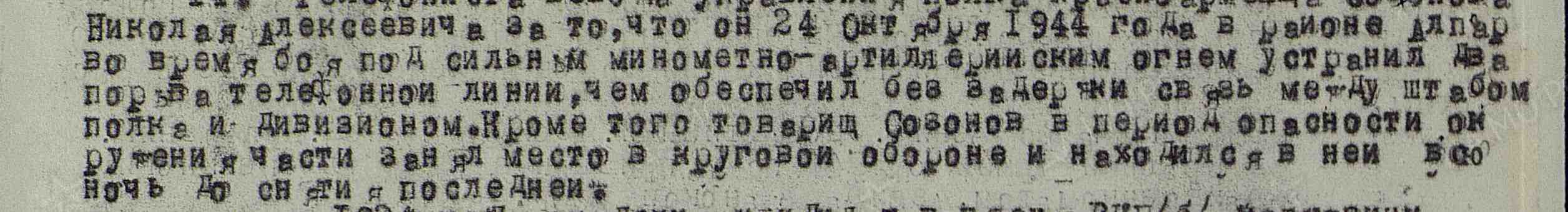 Дата подвига: 24.10.1944